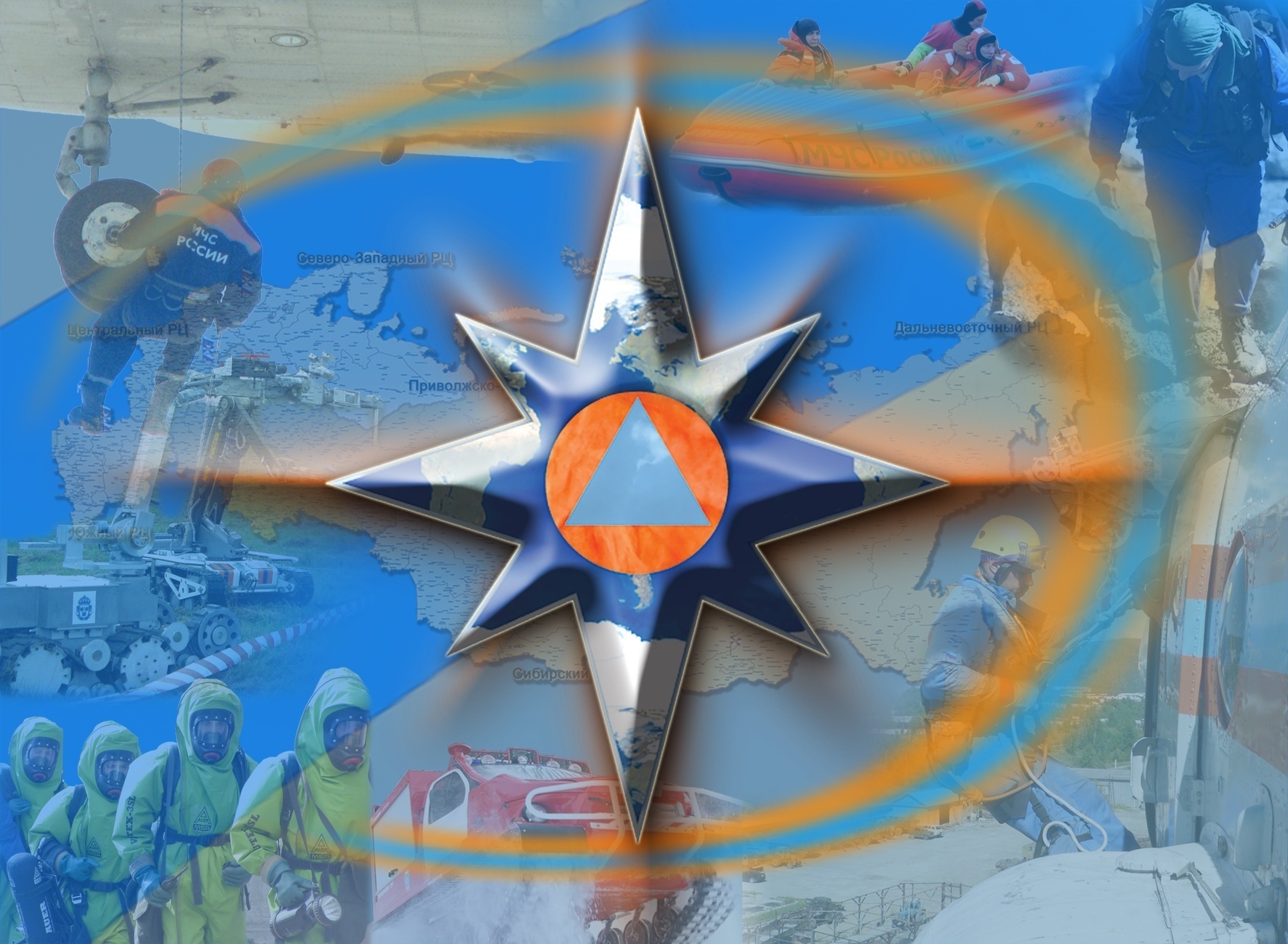 ПАСПОРТ ОБЪЕКТА
МИНИСТЕРСТВА ОБРАЗОВАНИЯ РД
МКОУ «Родниковая СОШ»
 368590 РД Кайтагский район пос. Родниковый
Исп.Муртазаева А.О.
Тел.: 89634103464
ПАСПОРТ ОБЪЕКТА МИНИСТЕРСТВА ОБРАЗОВАНИЯ РД
Муниципальное казенное общеобразовательное учреждение «Родниковая средняя общеобразовательная школа»
(космический снимок)
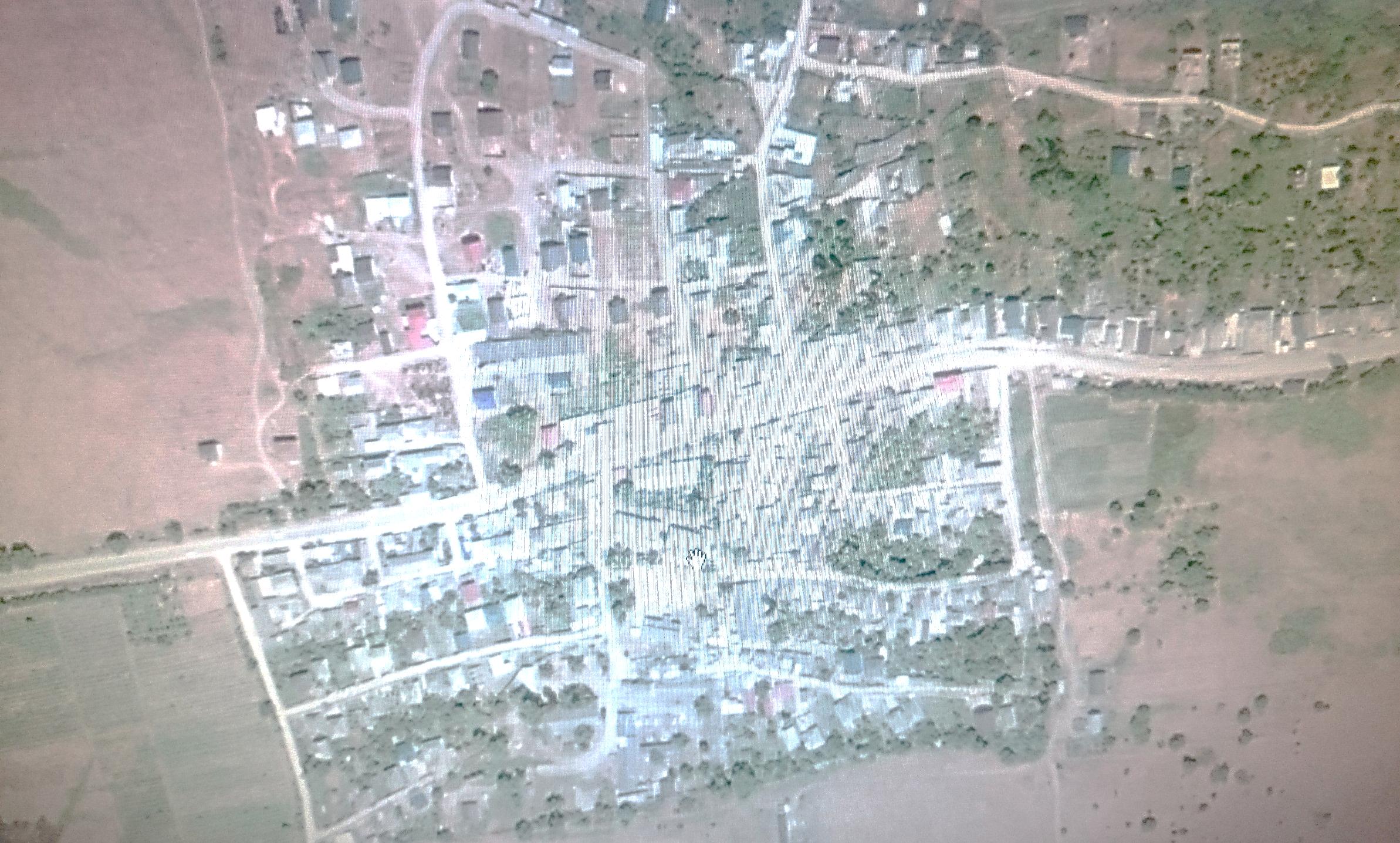 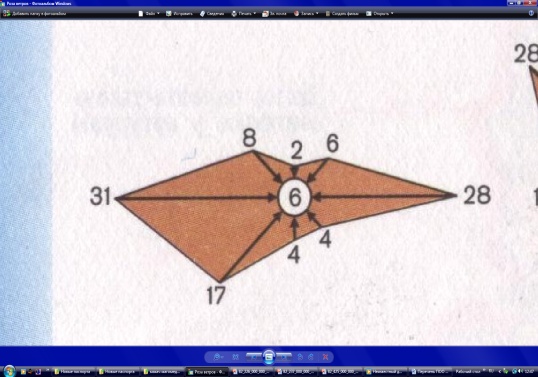 МКОУ «Родниковая СОШ»
368590 РД Кайтагский район пос. Родниковый
Эл. Адрес: __rodnik.soos15@mail.ru
Директор – Муртазаева Аминат Омаровна
моб:8-963-410-34-64
ЦРБ
500
ПАСПОРТ ОБЪЕКТА МИНИСТЕРСТВА ОБРАЗОВАНИЯ РД
Муниципальное казенное общеобразовательное учреждение «Родниковая средняя общеобразовательная школа»
(схема расположения объекта на местности)
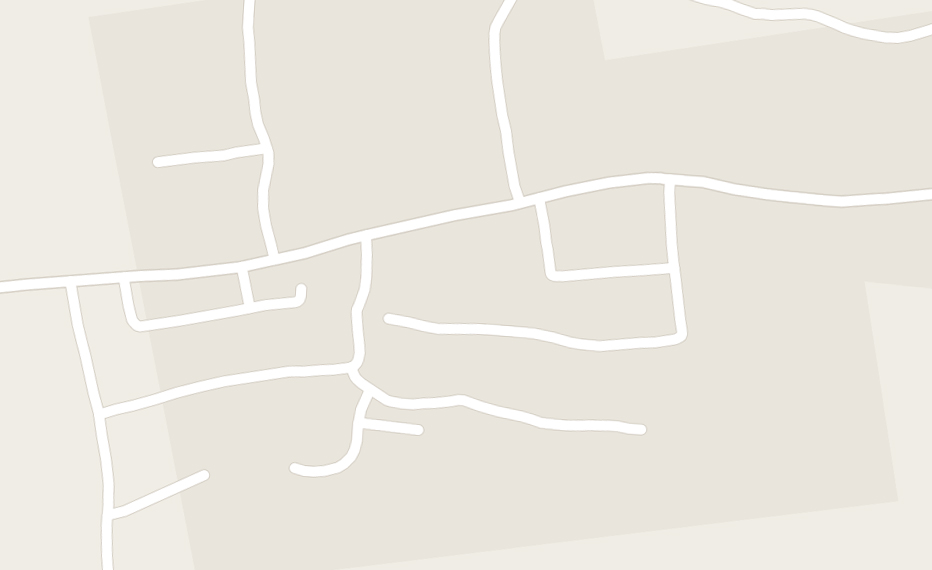 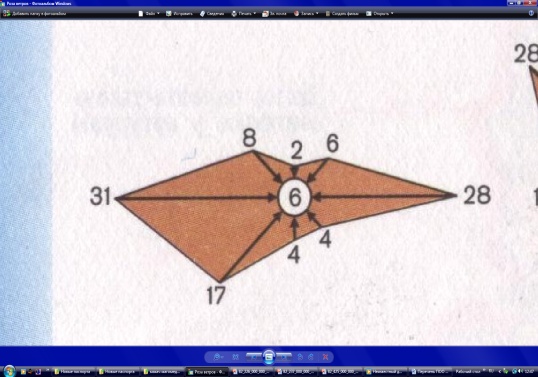 «Кайтагская ЦРБ»
368590, РД Кайтагский район с. Маджалис
Телефон приемного отделения
03
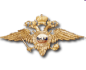 12 км
12 км
ПСЧ - 4
Начальник ПСЧ-4 
м-р в/с Гасанбеков К.А. 
диспетчерская – 01
12 км
И.О. начальника ОМВД РД по Кайтагскому району
п\п-к Абдухаликов
_____________________________
Дежурная часть – 02
ПАСПОРТ ОБЪЕКТА МИНИСТЕРСТВА ОБРАЗОВАНИЯ РД
Муниципальное казенное общеобразовательное учреждение «Родниковая средняя общеобразовательная школа»
(план расположения объекта на местности)
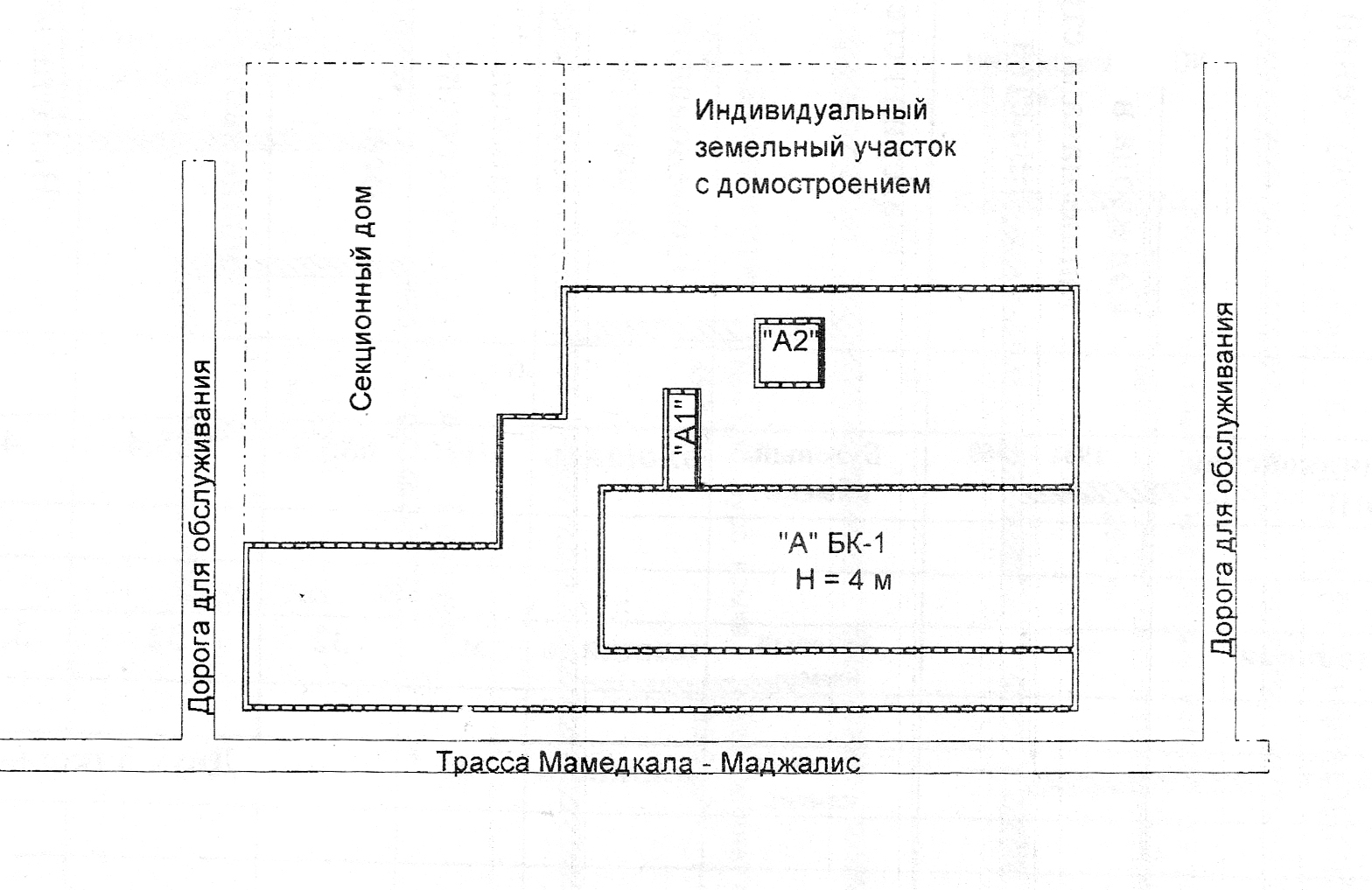 ПАСПОРТ ОБЪЕКТА МИНИСТЕРСТВА ОБРАЗОВАНИЯ РД
Муниципальное казенное общеобразовательное учреждение «Родниковая средняя общеобразовательная школа»
(план эвакуации)
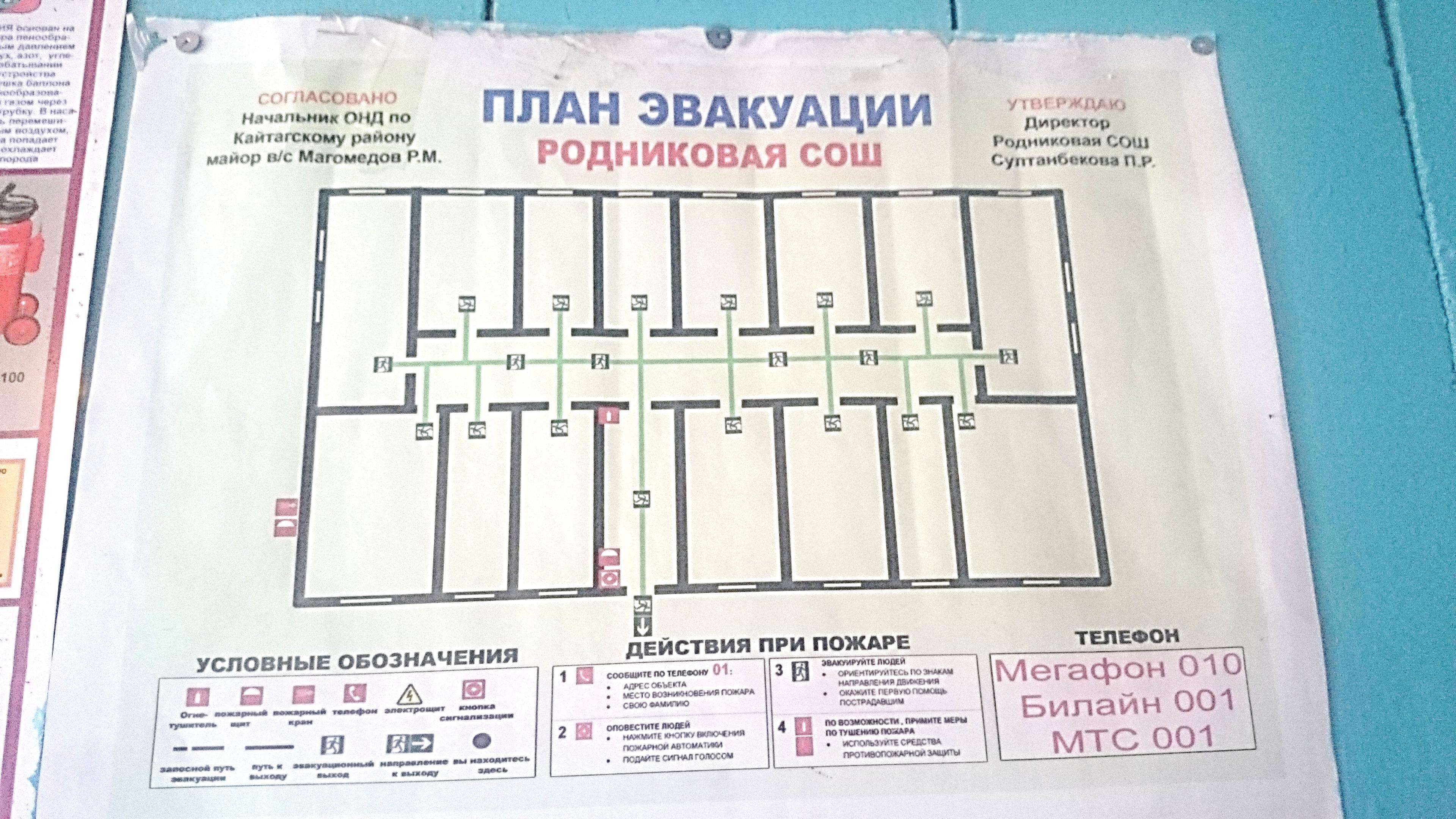 ПАСПОРТ ОБЪЕКТА МИНИСТЕРСТВА ОБРАЗОВАНИЯ РД
Муниципальное казенное общеобразовательное учреждение «Родниковая средняя общеобразовательная школа»
(план чердака объекта)
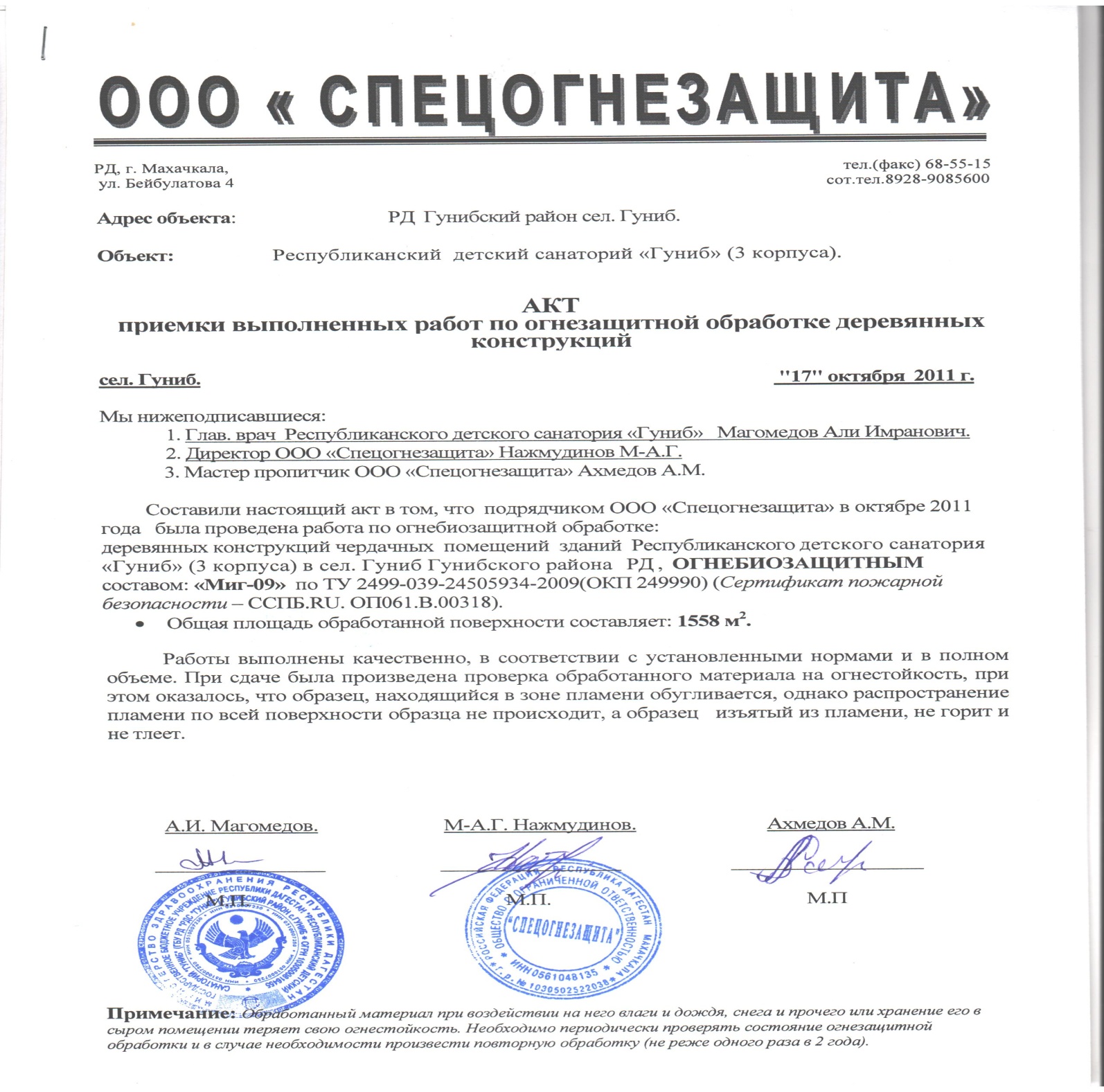 ПАСПОРТ ОБЪЕКТА МИНИСТЕРСТВА ОБРАЗОВАНИЯ РД
Муниципальное казенное общеобразовательное учреждение «Родниковая средняя общеобразовательная школа»
(оперативно-технические характеристики объекта)
ПАСПОРТ ОБЪЕКТА МИНИСТЕРСТВА ОБРАЗОВАНИЯ РД
Муниципальное казенное общеобразовательное учреждение «Родниковая средняя общеобразовательная школа»
(оперативно-технические характеристики объекта)
ПАСПОРТ ОБЪЕКТА МИНИСТЕРСТВА ОБРАЗОВАНИЯ РД
Муниципальное казенное общеобразовательное учреждение «Родниковая средняя общеобразовательная школа»
(оперативно-технические характеристики объекта)
ПАСПОРТ ОБЪЕКТА МИНИСТЕРСТВА ОБРАЗОВАНИЯ РД
Муниципальное казенное общеобразовательное учреждение «Родниковая средняя общеобразовательная школа»
(оперативно-технические характеристики объекта)
п. 3.5.
ПАСПОРТ ОБЪЕКТА МИНИСТЕРСТВА ОБАЗОВАНИЯ И НАУКИ РД
Муниципальное казенное общеобразовательное учреждение «Родниковая средняя общеобразовательная школа»


(Оперативно-технические характеристики объекта)
ПАСПОРТ ОБЪЕКТА МИНИСТЕРСТВА ОБРАЗОВАНИЯ РД
Муниципальное казенное общеобразовательное учреждение «Родниковая средняя общеобразовательная школа»

(лист учёта проверки надзорными органами)
ПАСПОРТ ОБЪЕКТА МИНИСТЕРСТВА ОБРАЗОВАНИЯ РД
Муниципальное казенное общеобразовательное учреждение «Родниковая средняя общеобразовательная школа»

(декларация о пожарной безопасности)
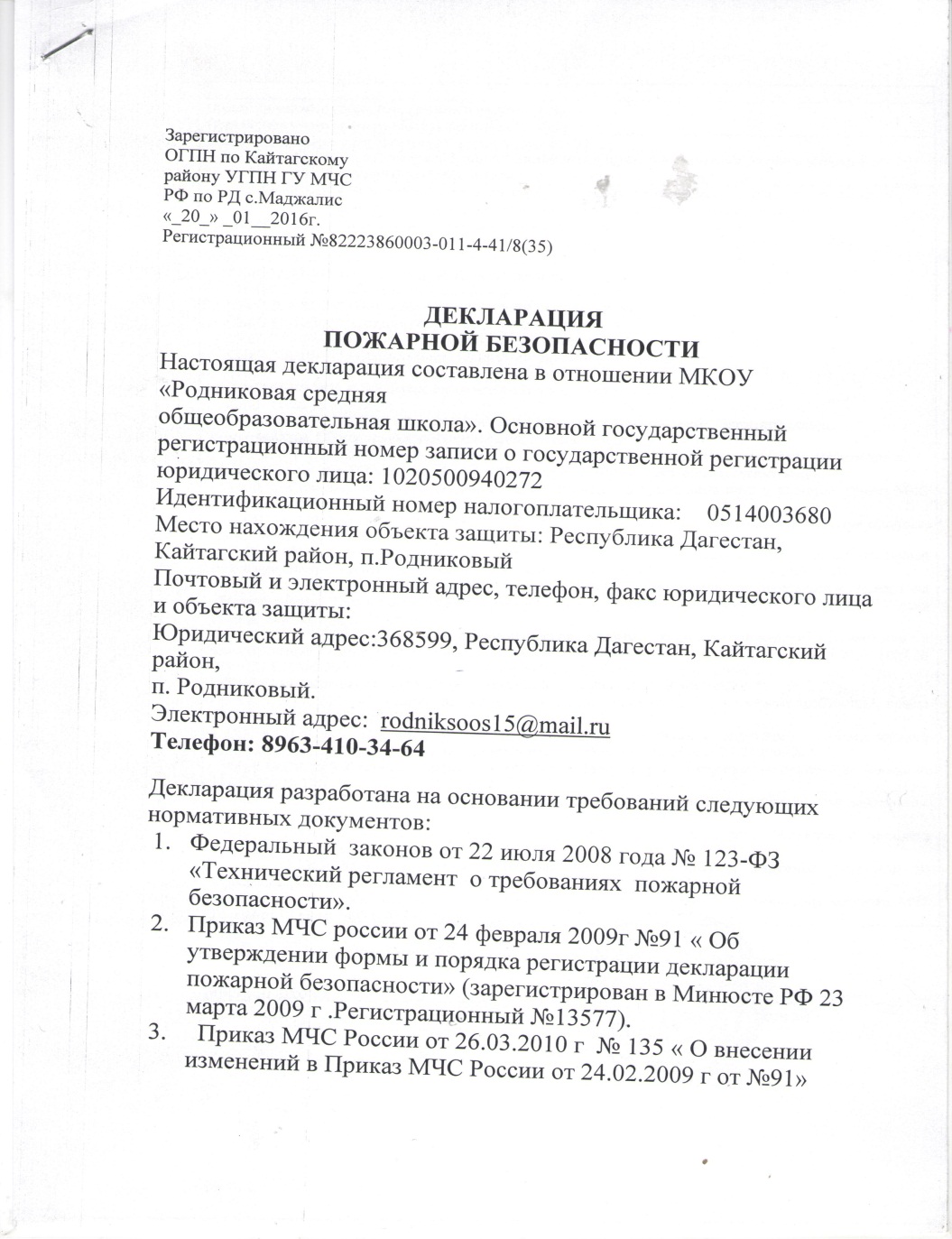 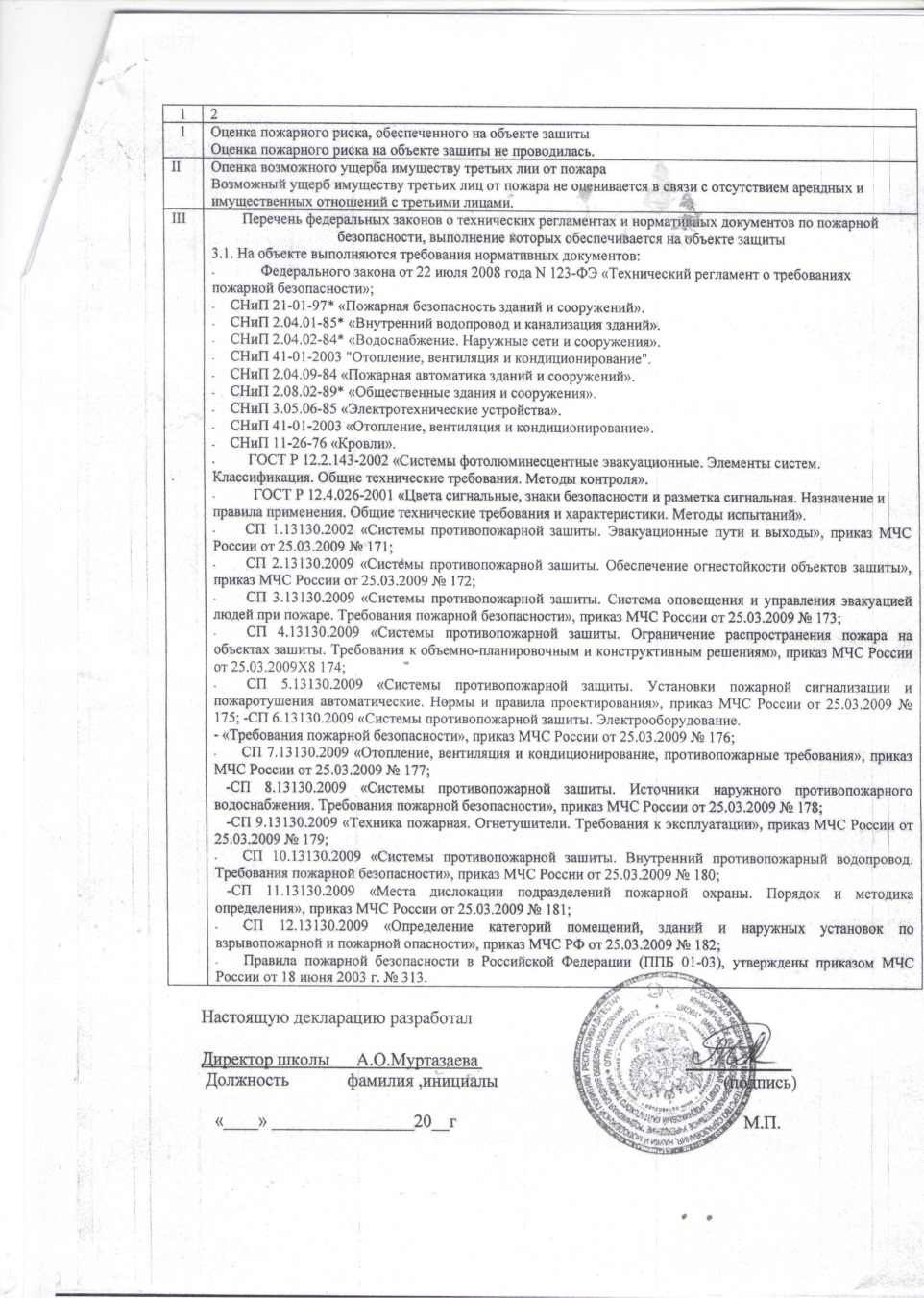